La participation citoyenne
Robert Pilon, Coordonnateur de la Fédération des locataires de HLM du Québec
Les instances de participation prévues à la loi
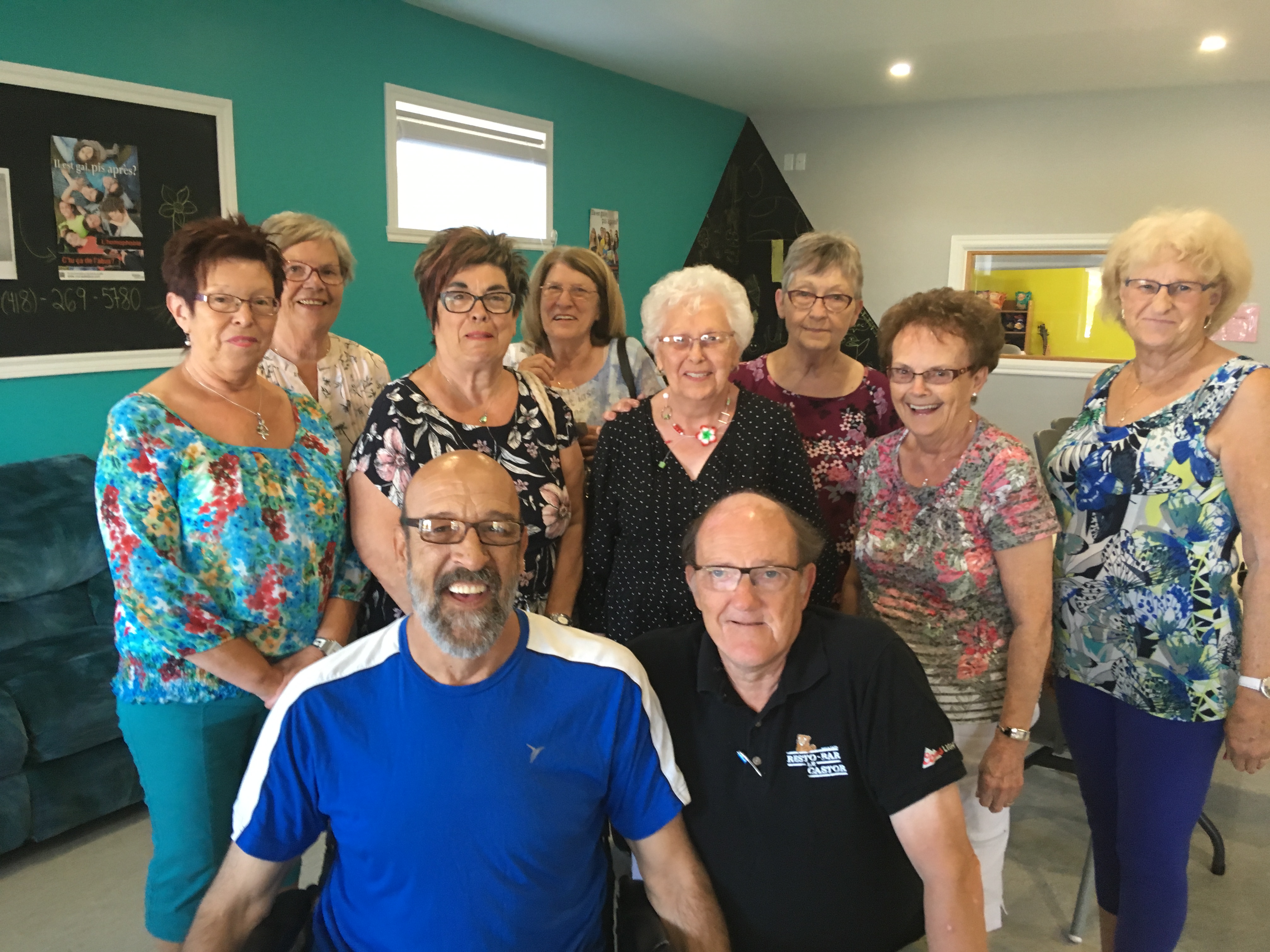 53e Conférence du Réseau Habitat et Francophonie
Les espaces démocratiques pour les citoyen-ne-s
53e Conférence du Réseau Habitat et Francophonie
Les effets positifs
53e Conférence du Réseau Habitat et Francophonie
53e Conférence du Réseau Habitat et Francophonie
Nous vous remercions!
FÉDÉRATION DES LOCATAIRES D’HABITATIONS À LOYER MODIQUE DU QUÉBEC
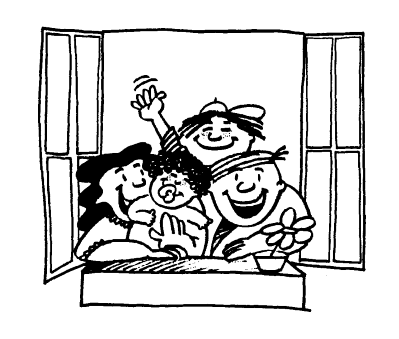 53e Conférence du Réseau Habitat et Francophonie